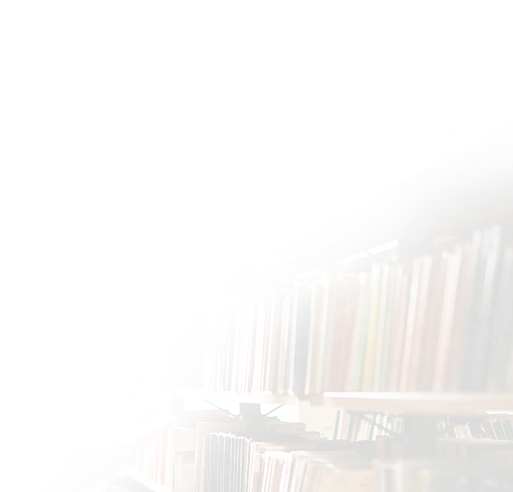 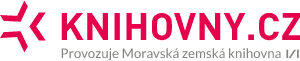 7 důvodůproč používat portál Knihovny.cz
Martin KrčálMoravská zemská knihovna v Brně
Slavkov, 19.5.2022
Vize portálu
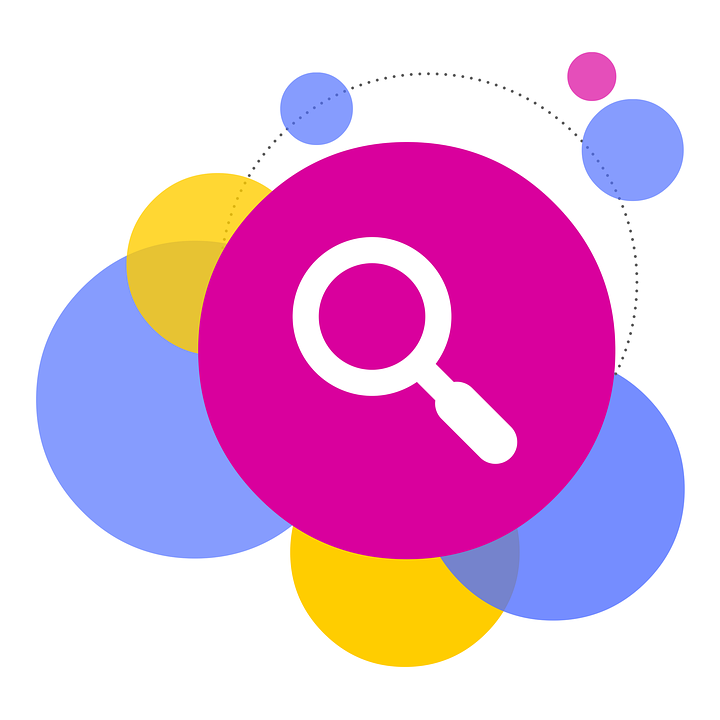 Fondy a služby knihoven na jednom místě.
Mise
Přispějeme k rozvoji informační společnosti tím, že svým uživatelům nabídneme prostor, kde si jednoduše vyhledají dokumenty z tištěných i elektronických fondů knihoven na témata, která je zajímají. Nabídneme jim také služby, jejichž prostřednictvím se k těmto zdrojům a informacím dostanou nejen v knihovnách, ale také online z pohodlí domova. Chceme vybudovat síť spolupracujících knihoven, která usnadní služby svým uživatelům i jim samotným.
Základní čísla
84 zapojených knihoven
16,8 mil. záznamů (lokální index)
14 digitálních knihoven
487 mld. záznamů (EDS)
316 693 uživatelů / rok
17 dalších zdrojů
Migrace na VuFind 8
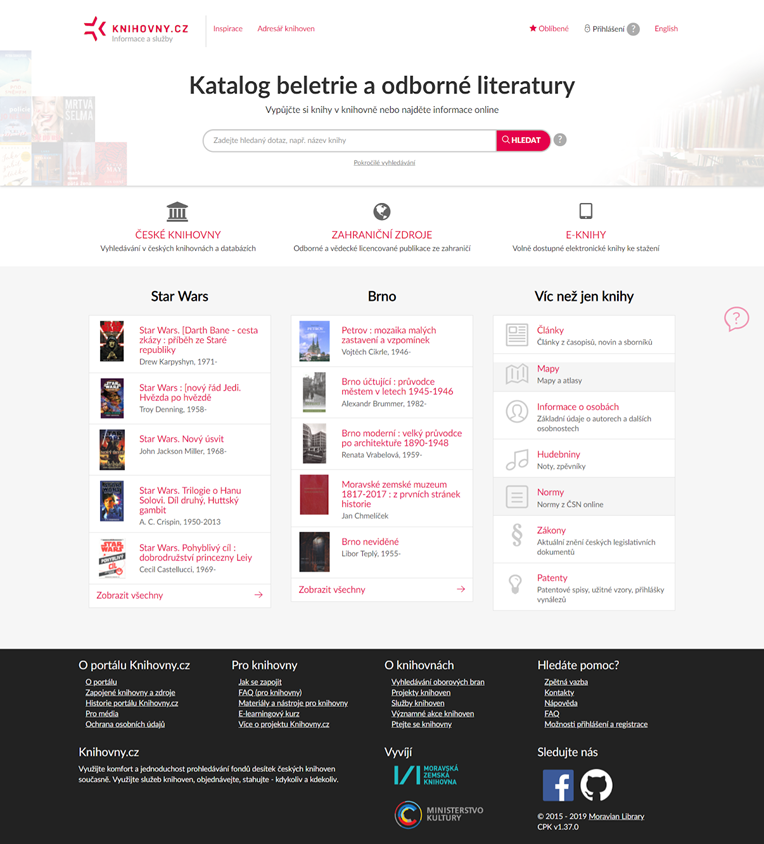 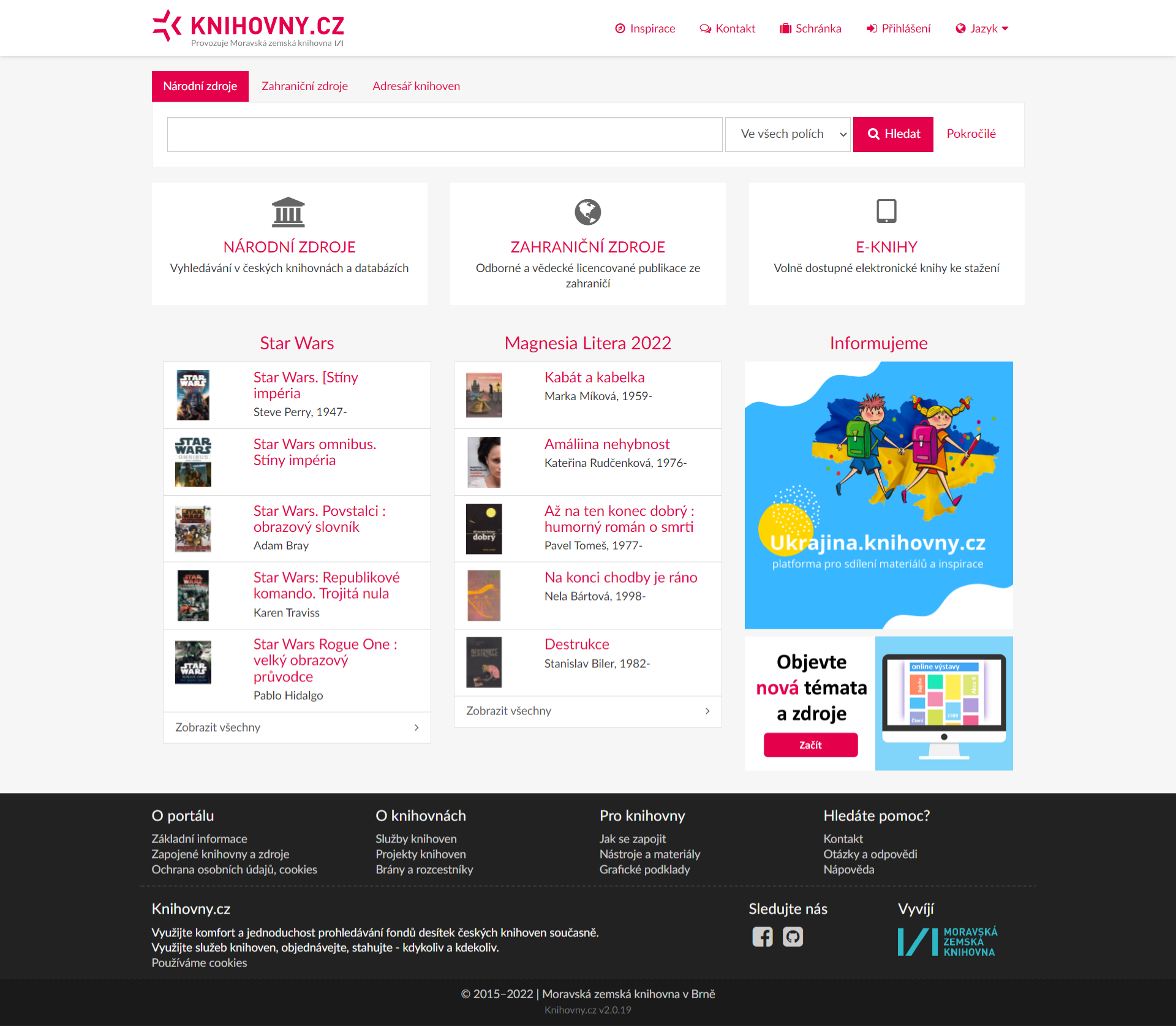 1
Vše na jednom místě
Vše na jednom místě
Umožnit přístup ke službám, fondům a informacím
o českých knihovnách z jednoho místa.
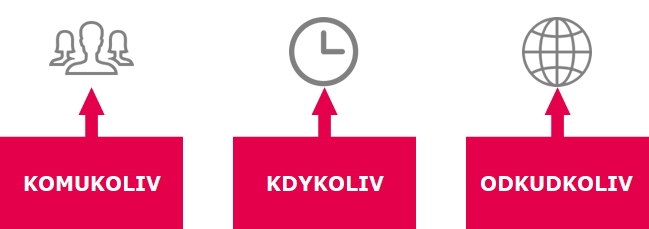 Jenom knihovny? NE!
Katalogy knihoven
Bibliografie a databáze
Digitální knihovny
Zahraniční zdroje
Externí nástroje
Co prohledáváme
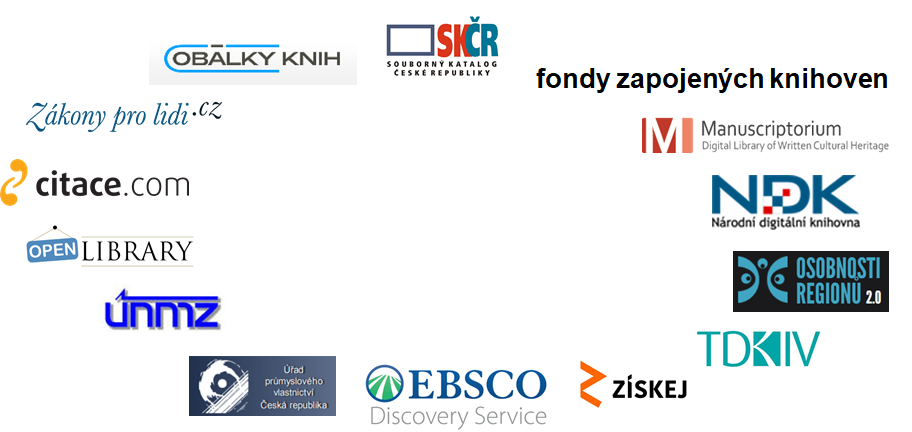 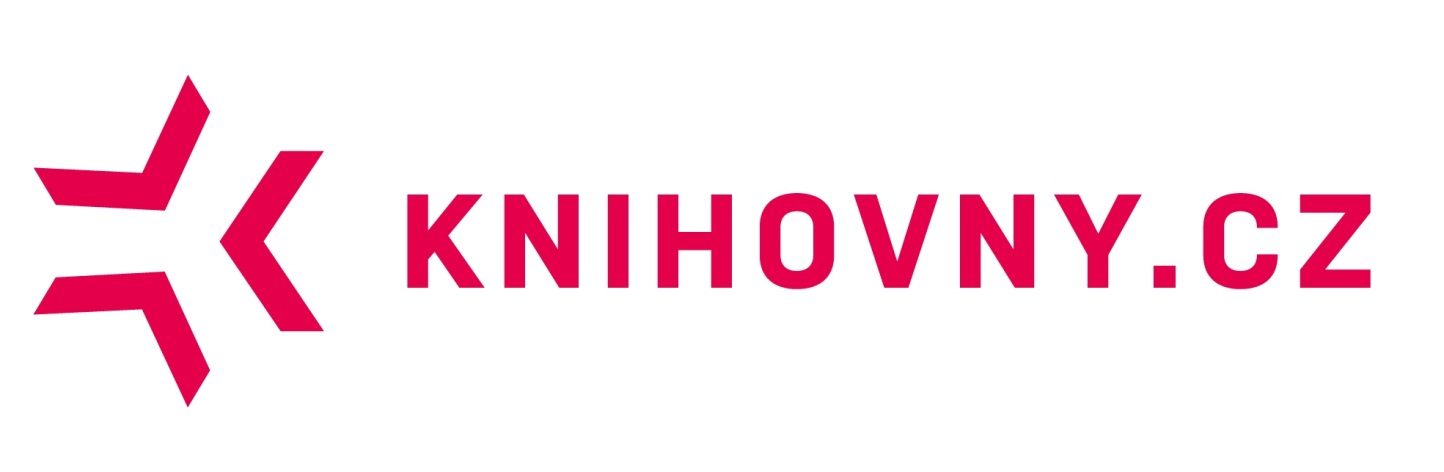 Oborové brány
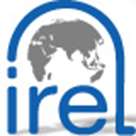 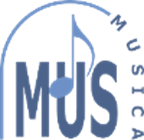 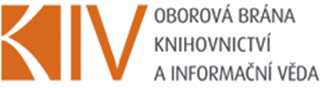 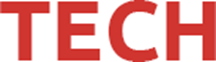 2
Vyhledávání
Fulltextové vyhledávání
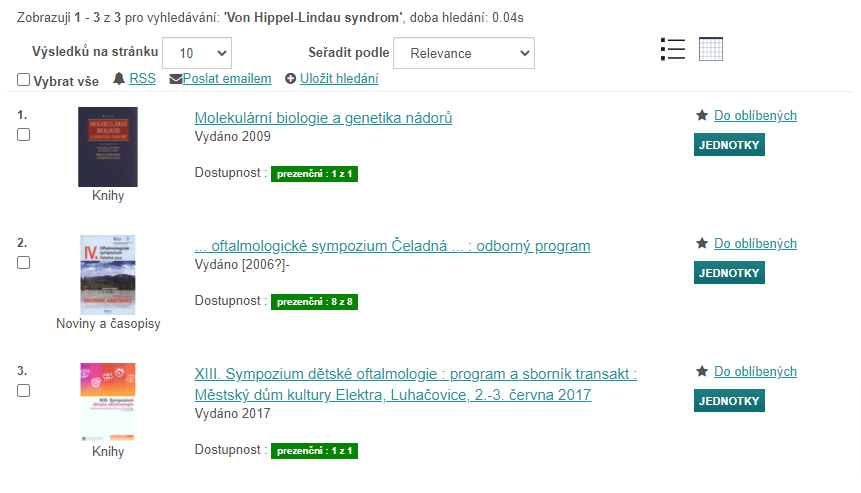 katalog
Von Hippel-Lindau syndrom
nalezeno v metadatech
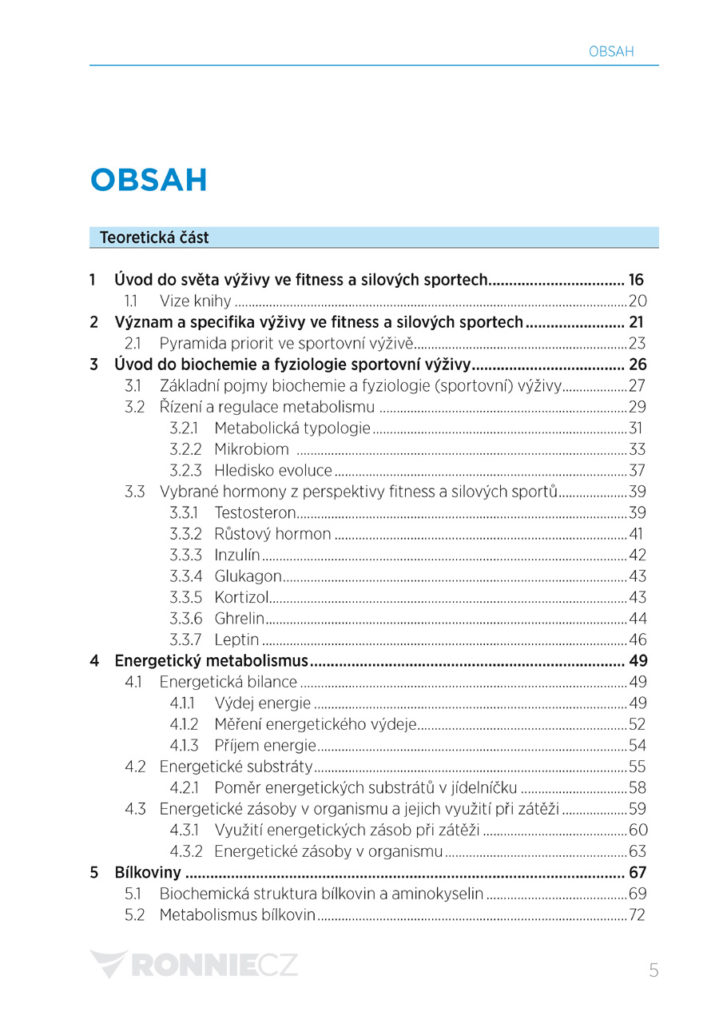 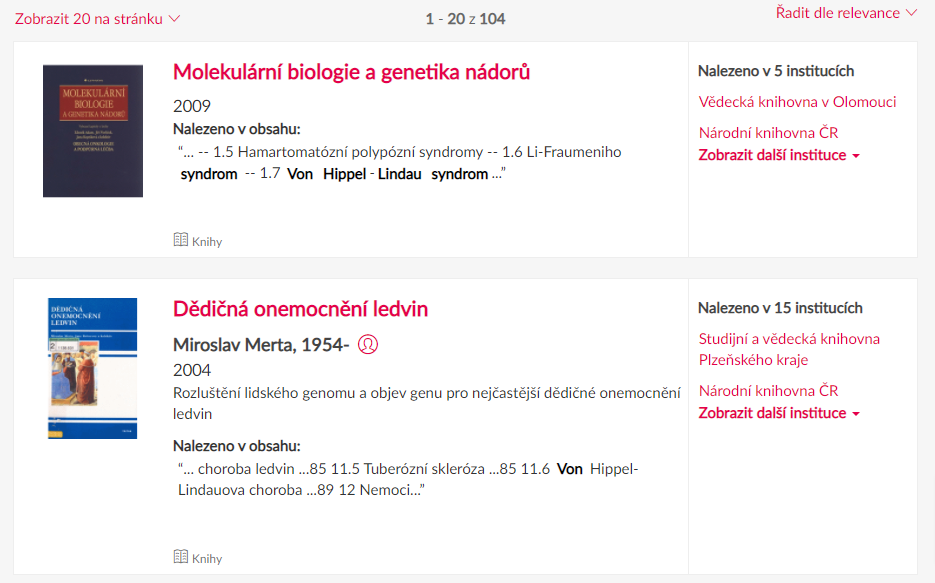 nalezeno v obsahu
nalezeno v plném textu
metadatech
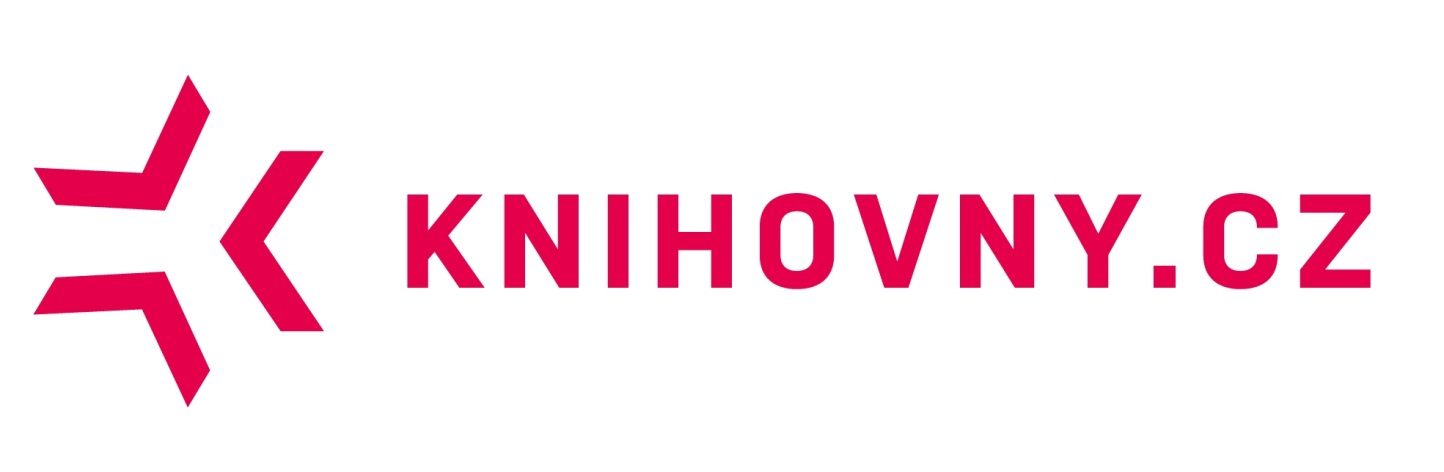 3
Získej
Objednejte si dokument z jiné knihovny online
1. Přihlásit se
3. Vybrat knihovnu, kam bude dokument doručen
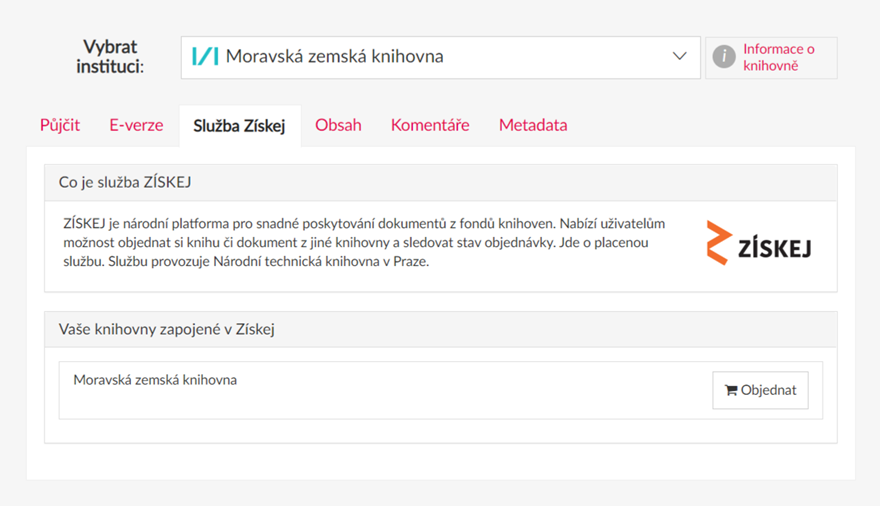 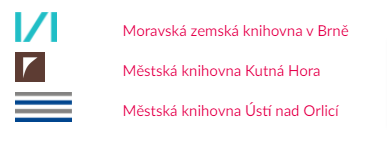 2. Vyhledat dokument
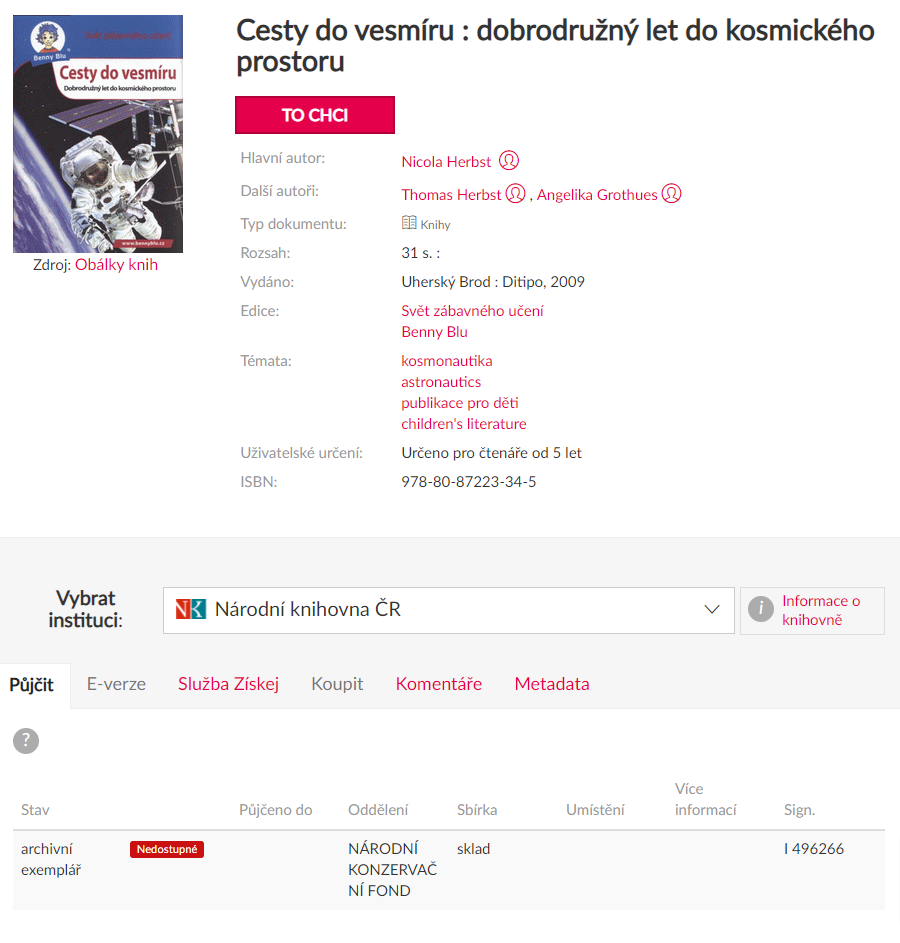 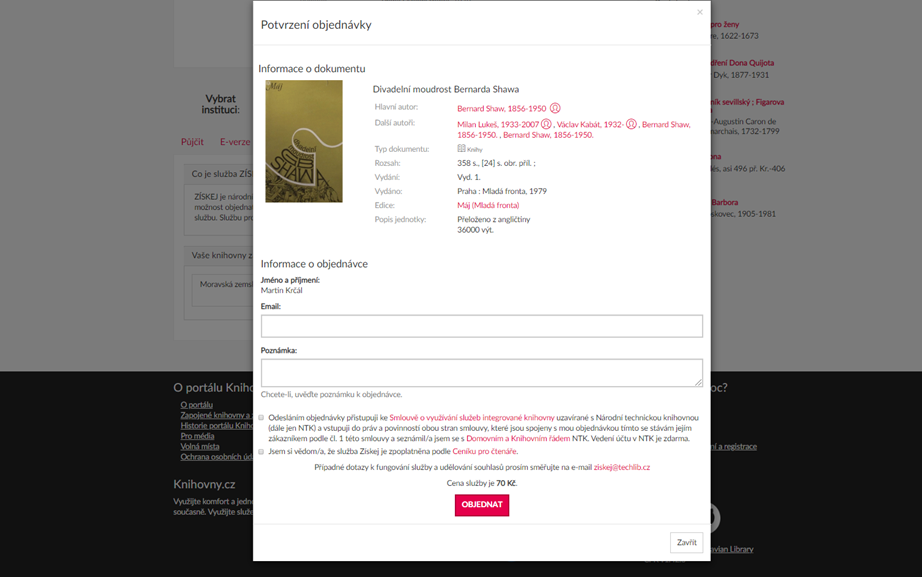 4. Vyplnit formulář
Získej
provozovatel služby Národní technická knihovna v Praze
cena za službu 70 Kč
dodání dokumentu z jiné knihovny a vrácení zpět
vyzvednutí a vrácení
vyzvednutí v knihovně uživatele, kterou si zadal v objednávce
na stejné místo se i vrací
výpůjční lhůta na 1 měsíc 
dle podmínek domovské knihovny
4
Čtenářské konto
Propojení účtů více knihoven
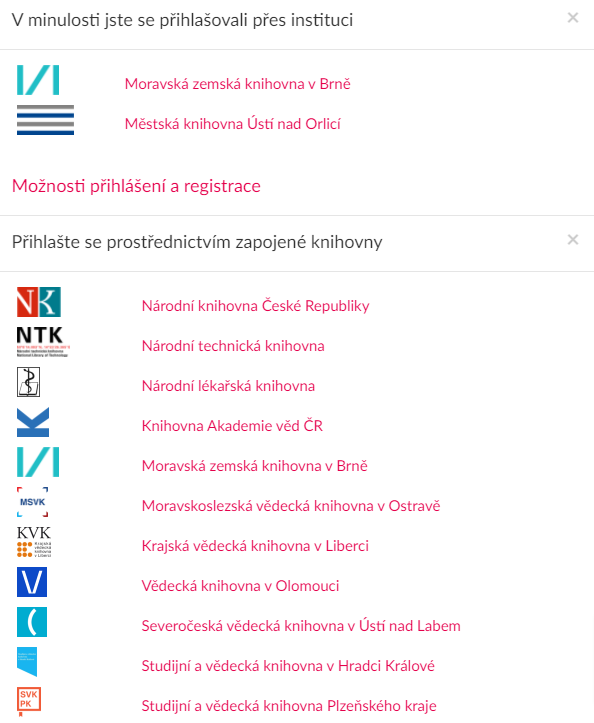 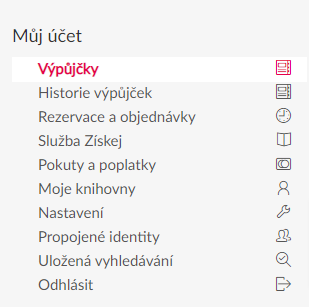 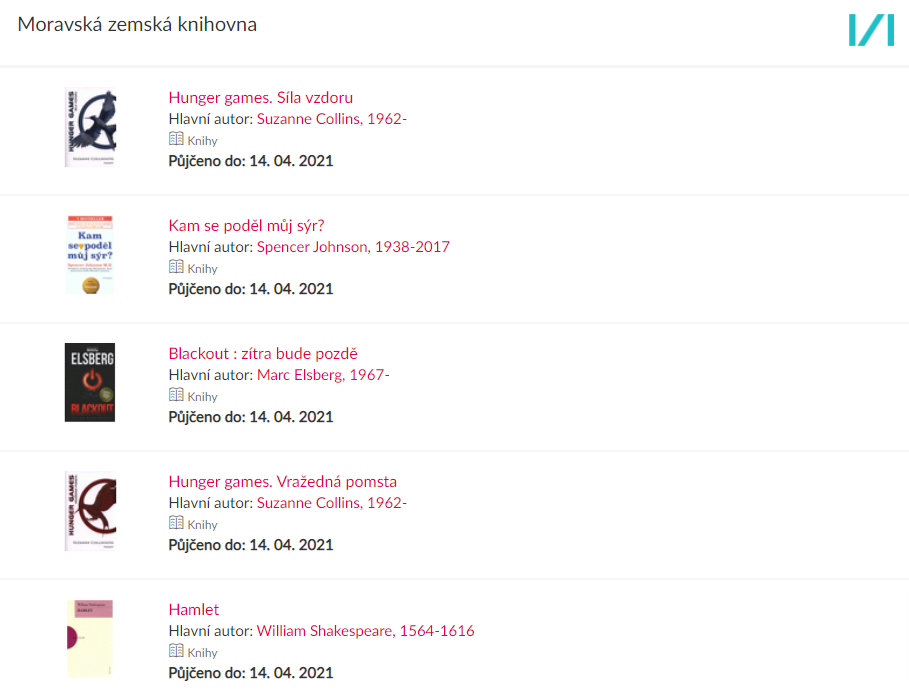 5
Inspirace a mikrostránky
Inspirační seznamy
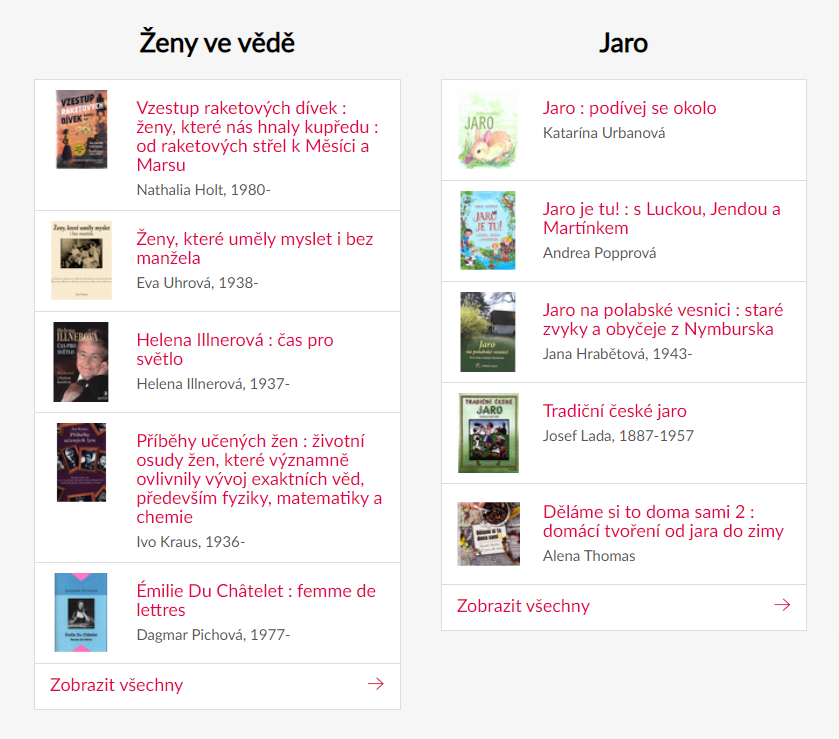 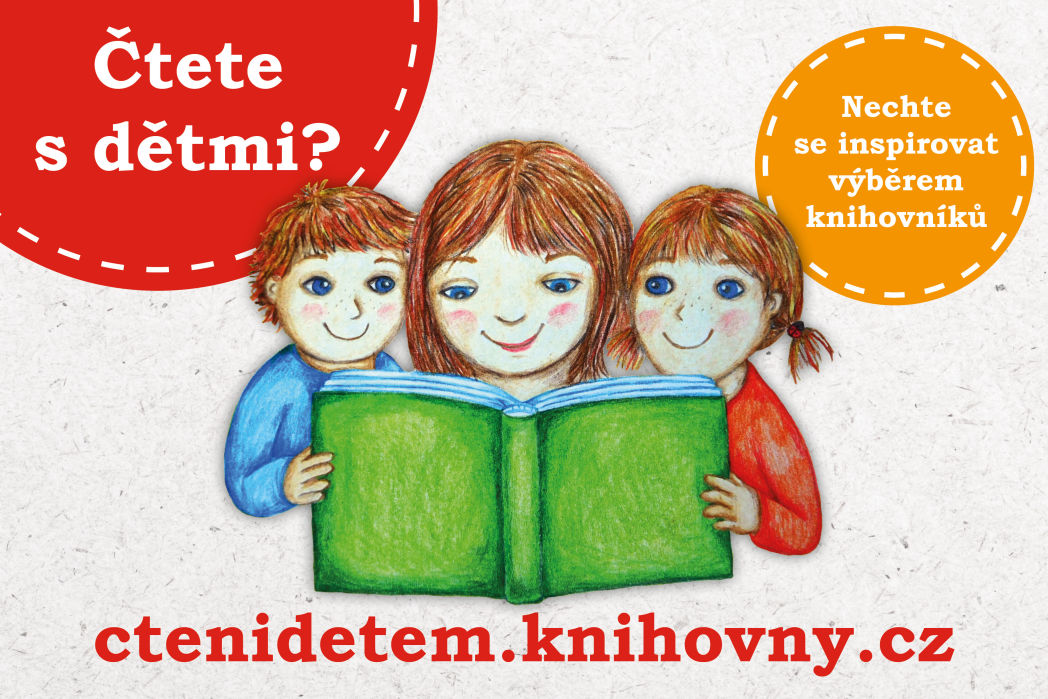 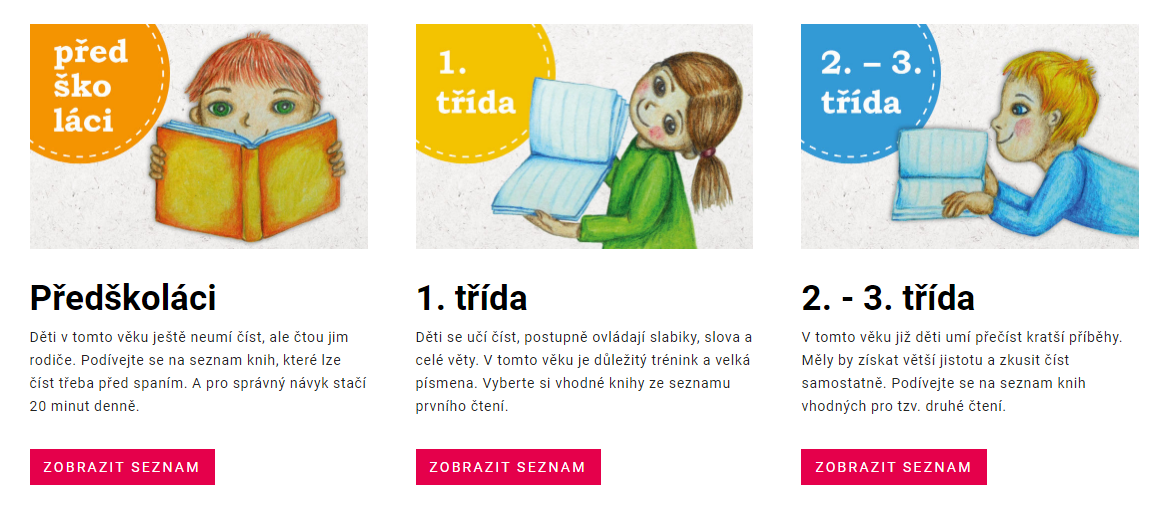 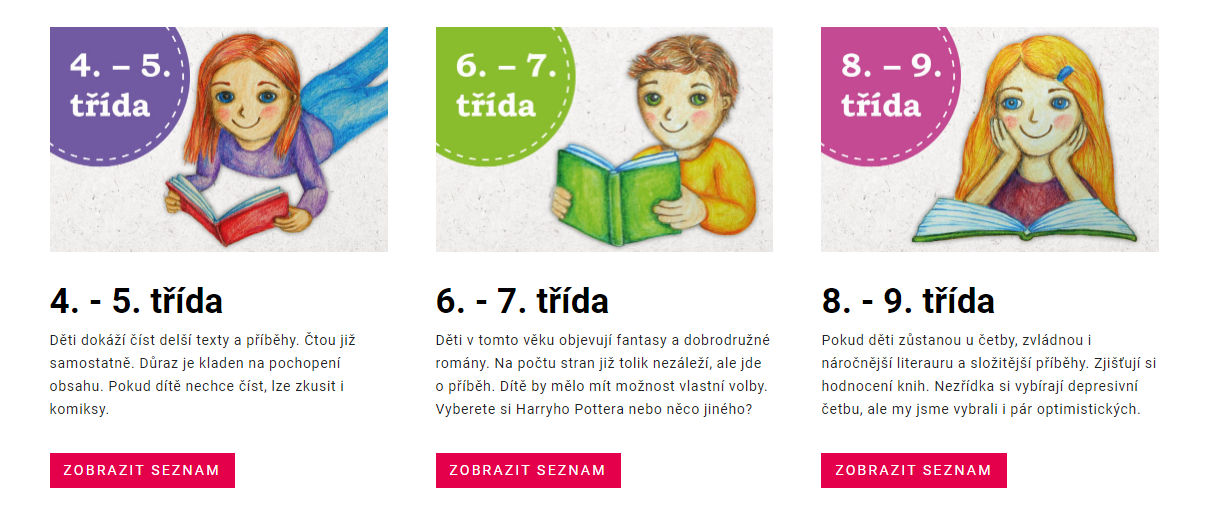 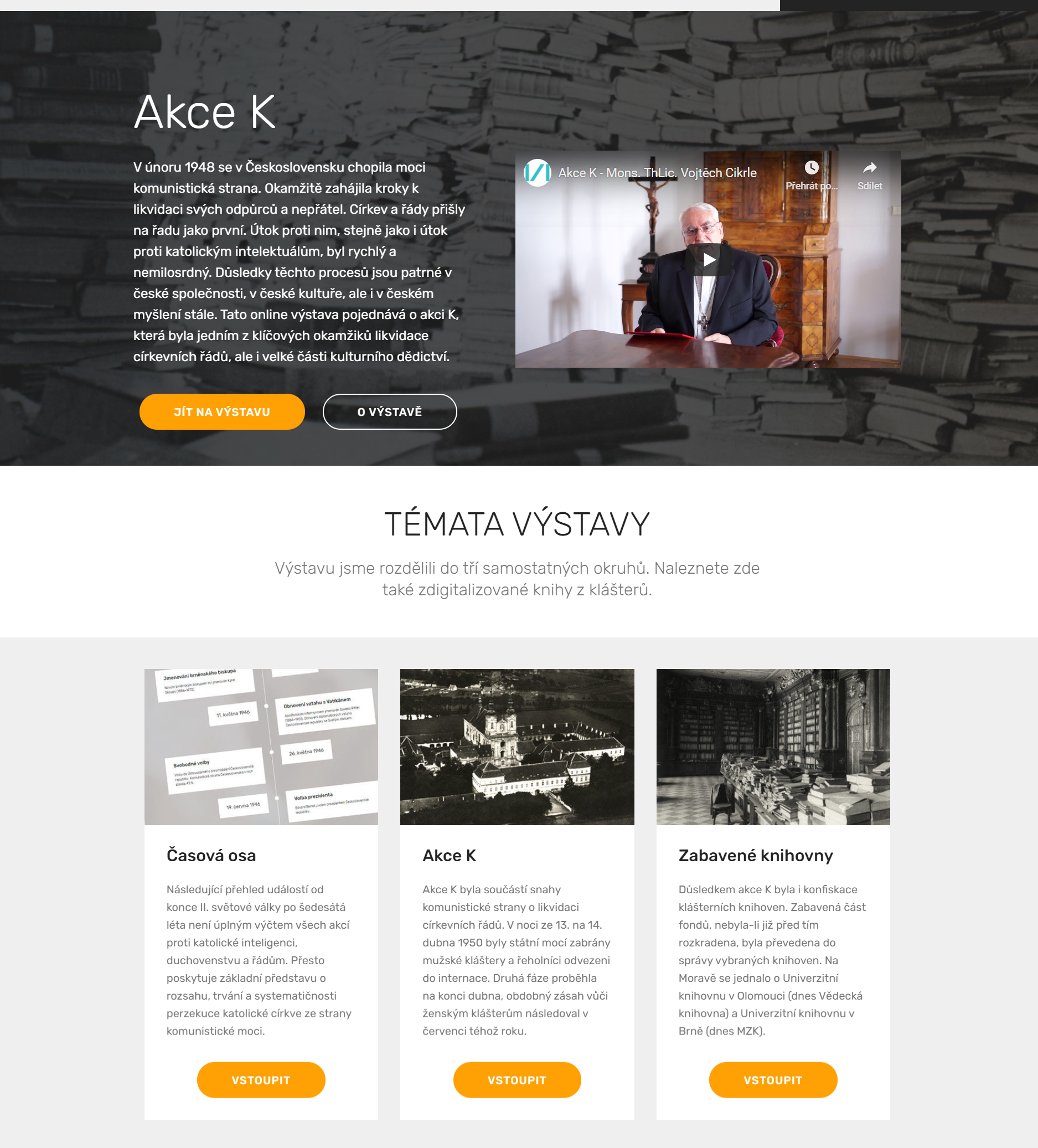 akcek.knihovny.cz
Komensky.knihovny.cz
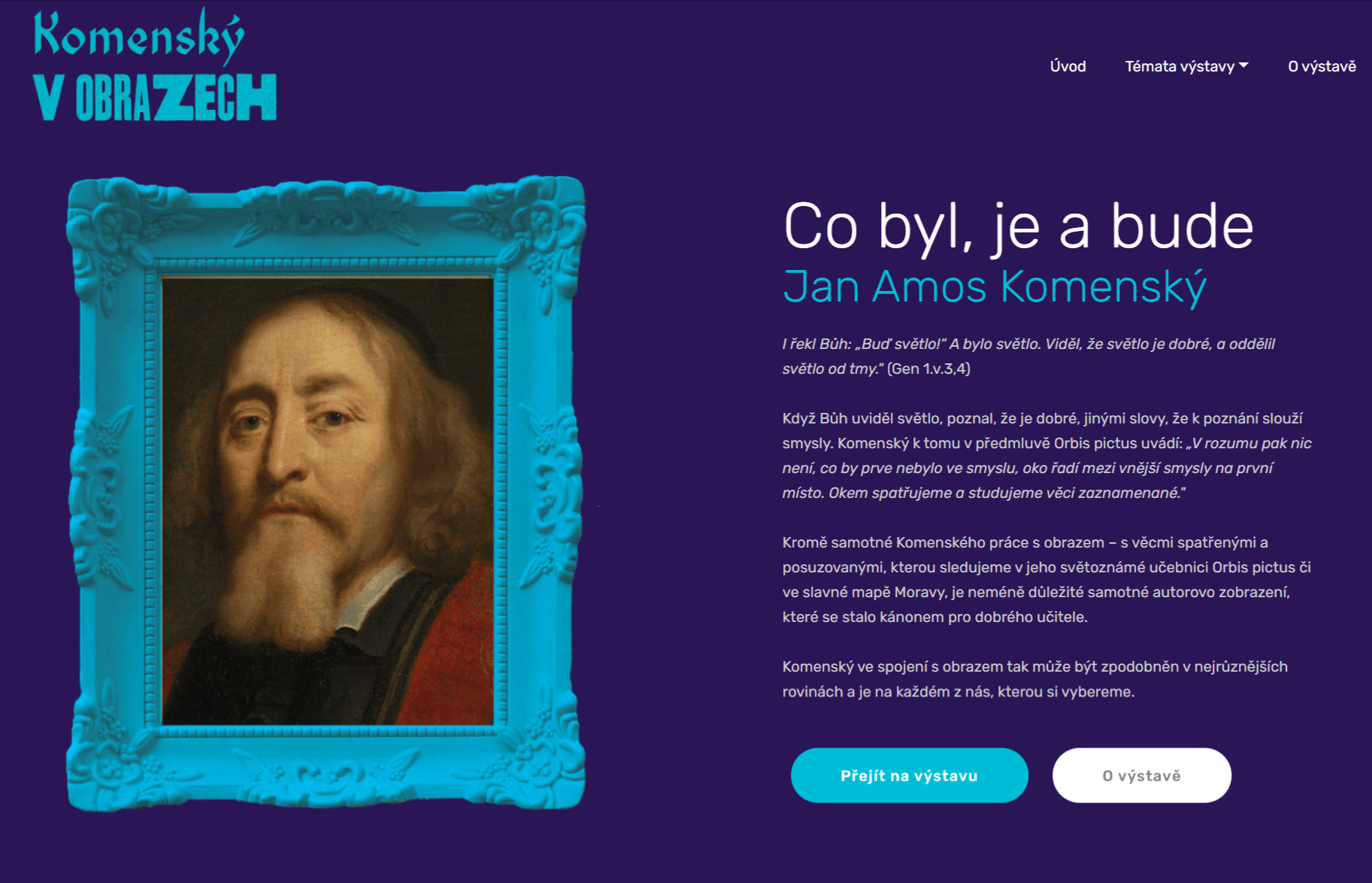 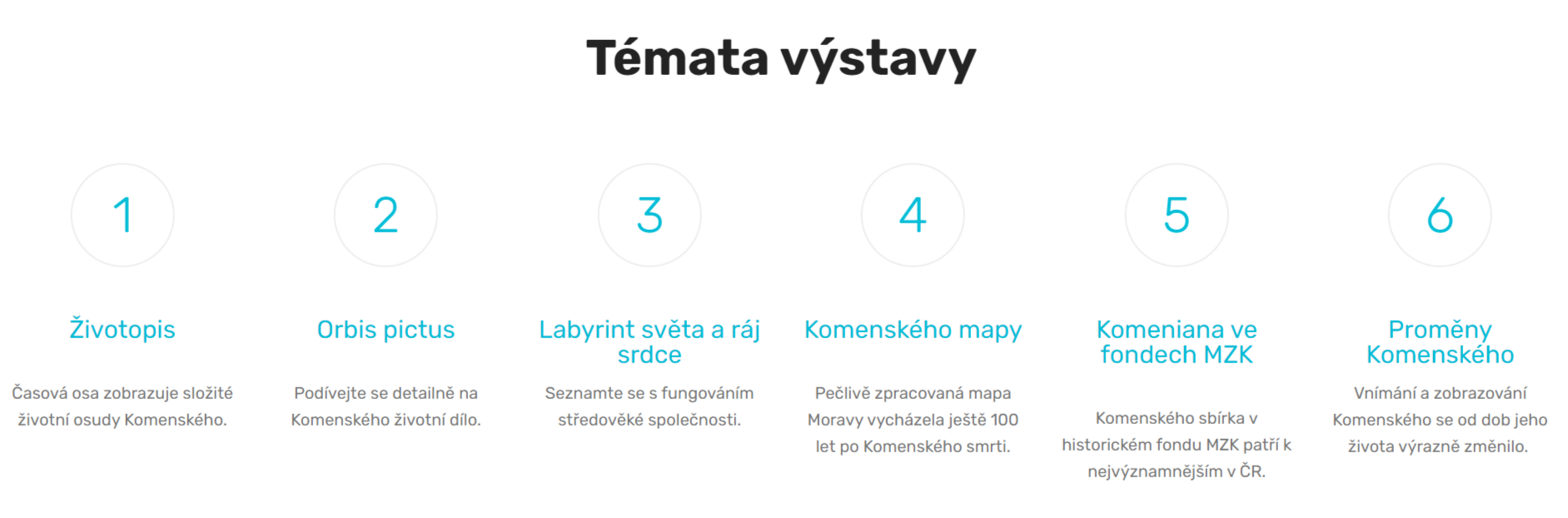 1989.knihovny.cz
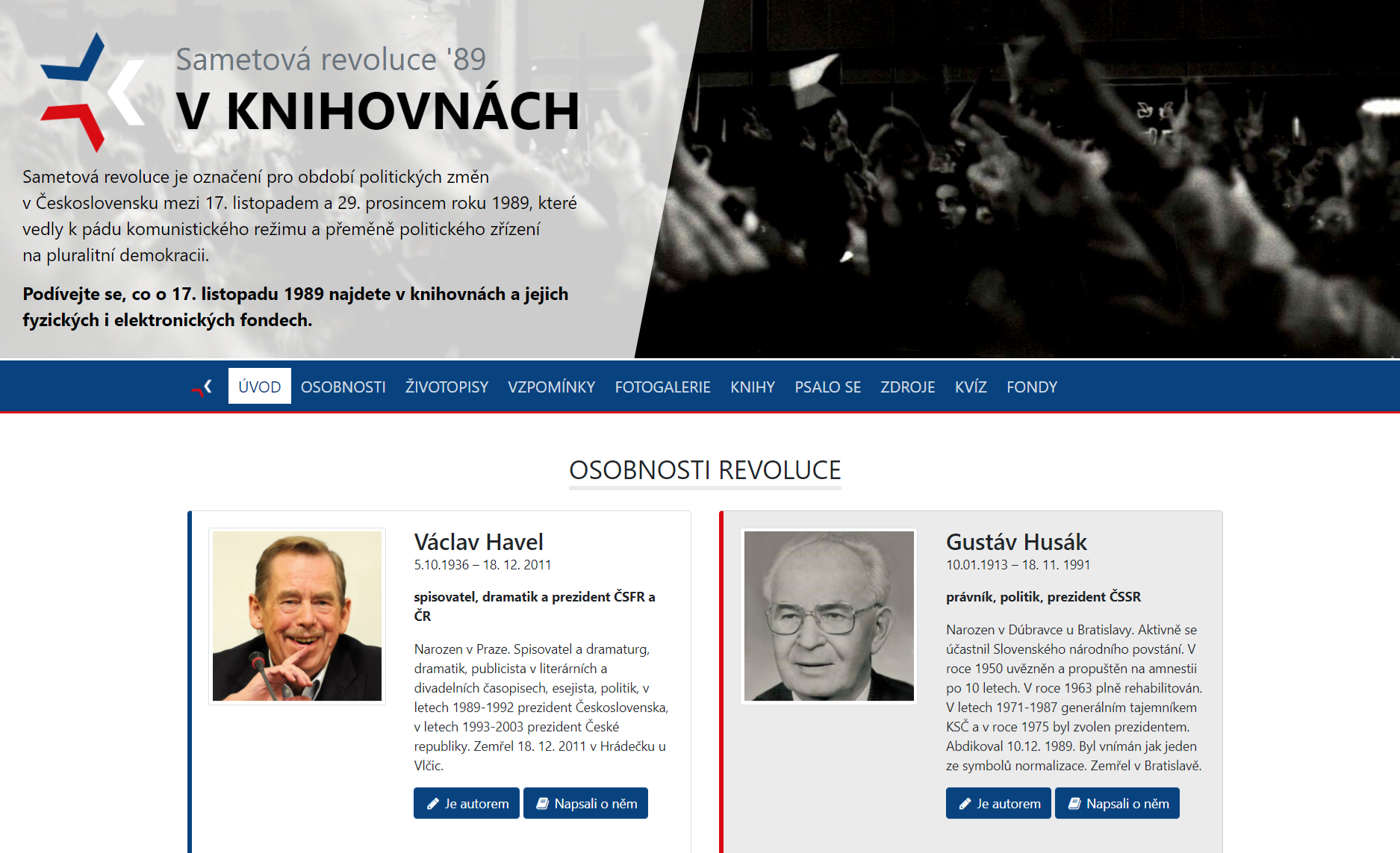 rejcha.knihovny.cz
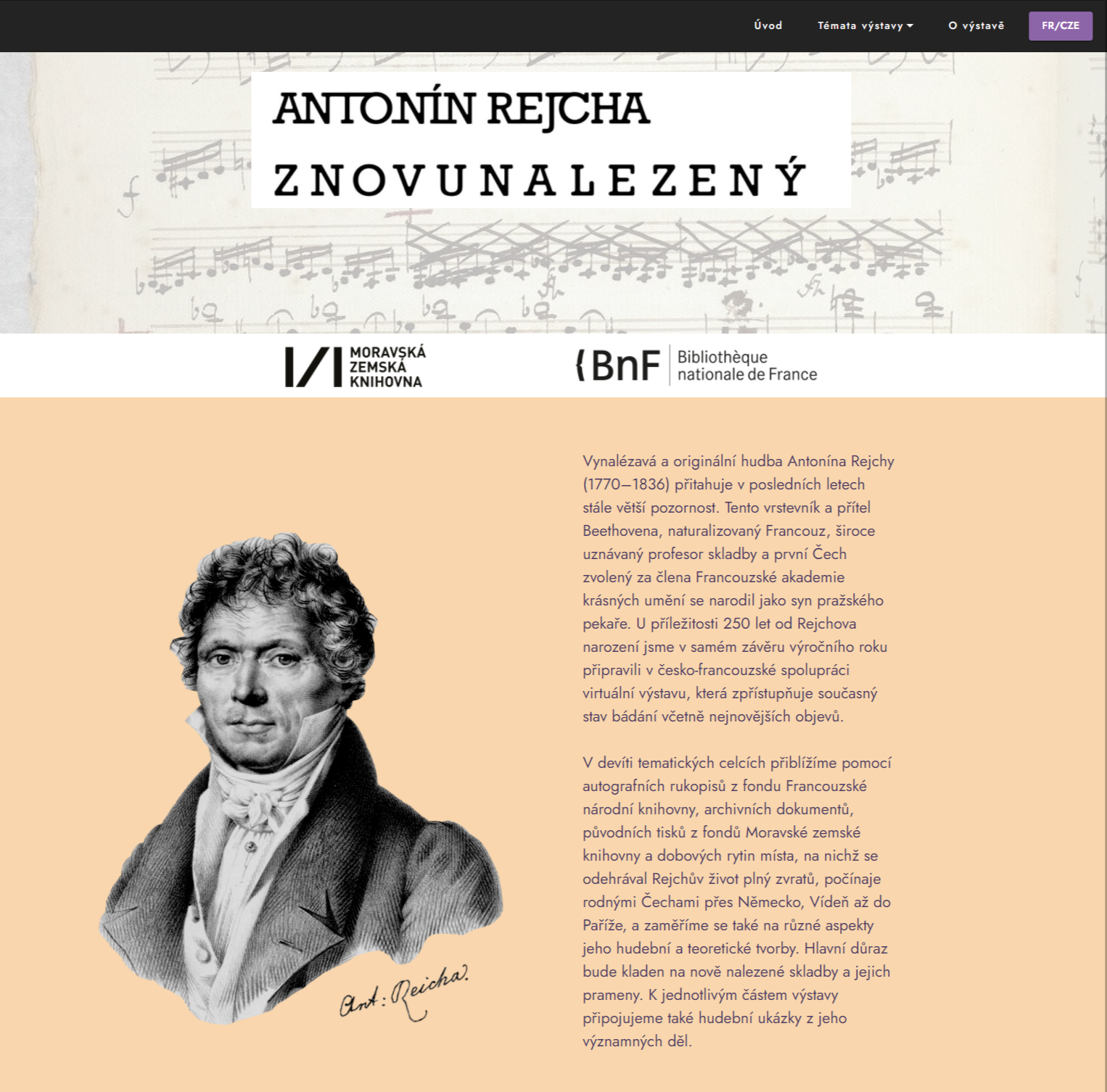 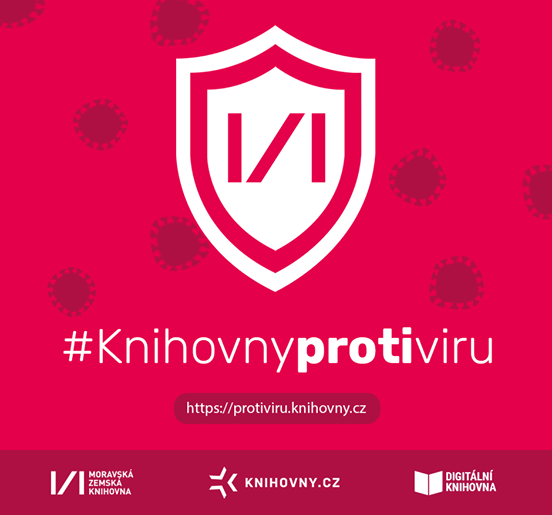 Proměna na Online.knihovny.cz
Z rozcestníku zdrojů se stalo něco víc
Potřeba prezentovat online služby knihoven
Negativní vyznění původního názvu
Potřeba mít něco univerzálního
Možnost rychlé aktualizace
Do budoucna - propagace akcí knihoven
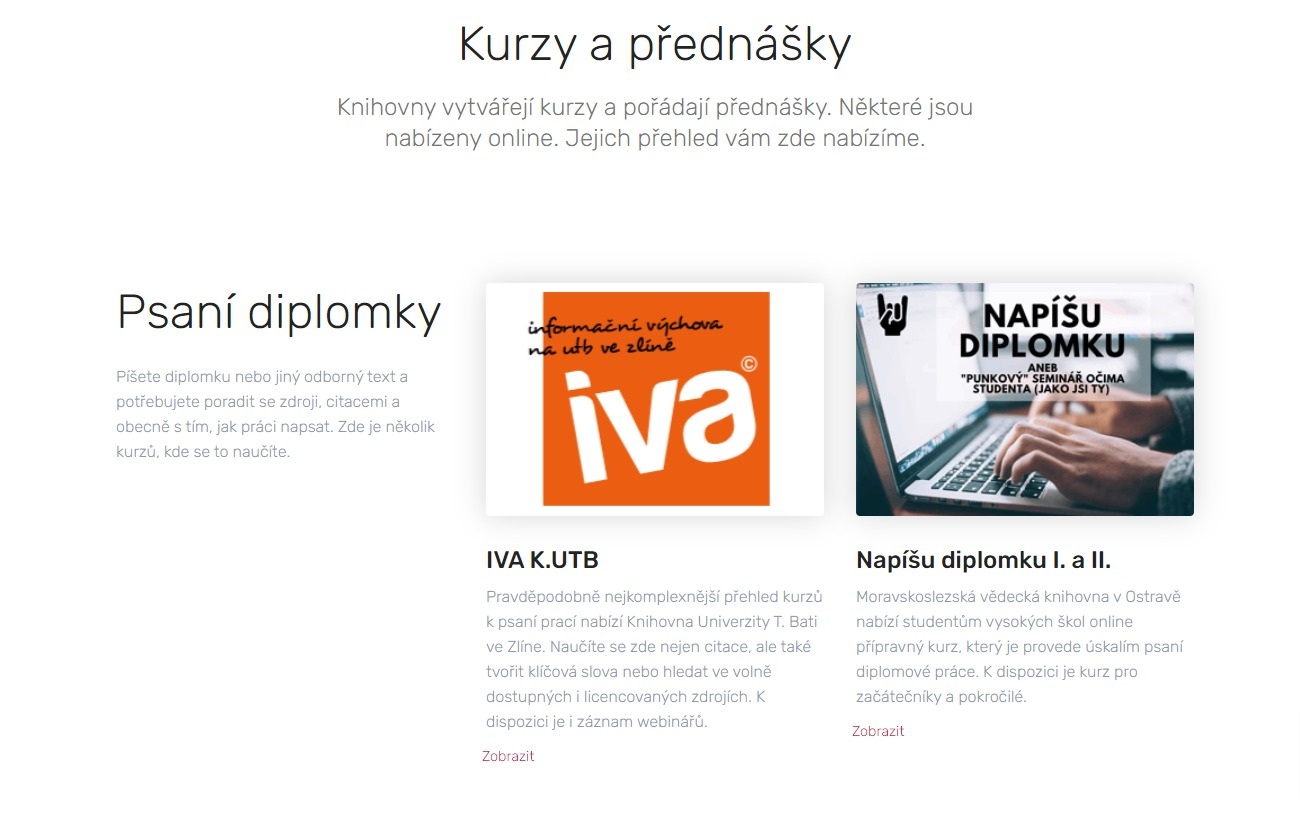 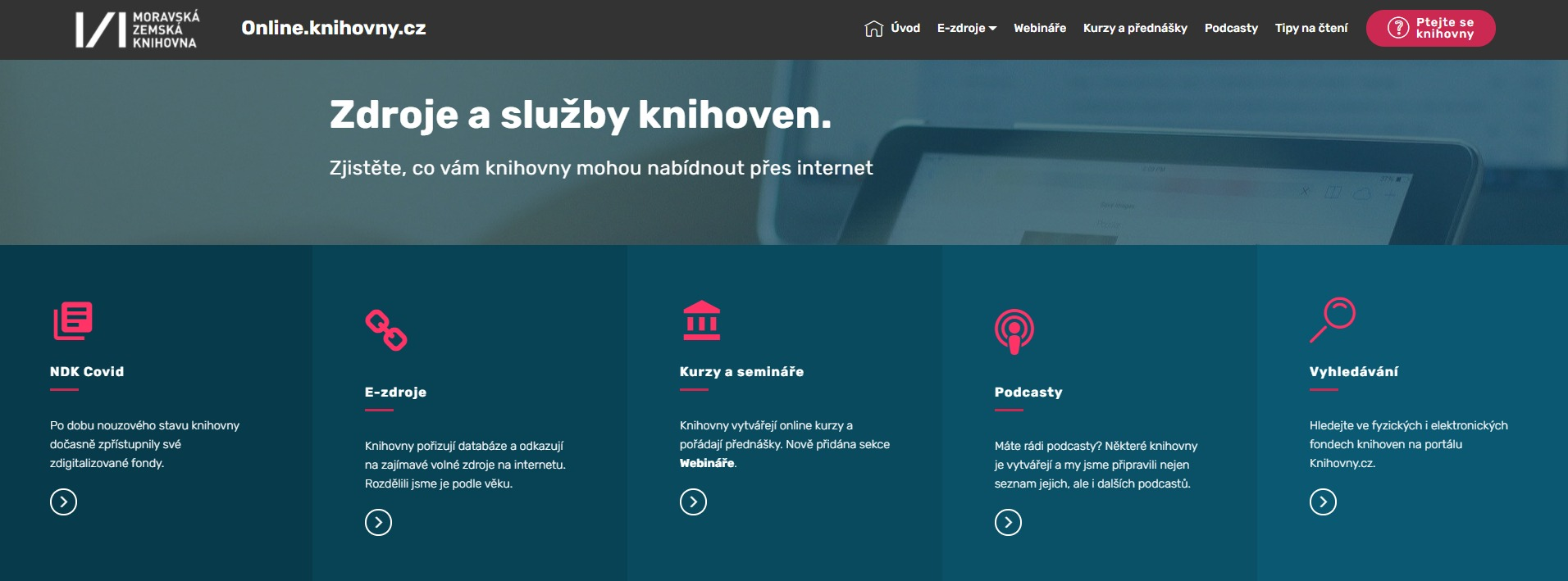 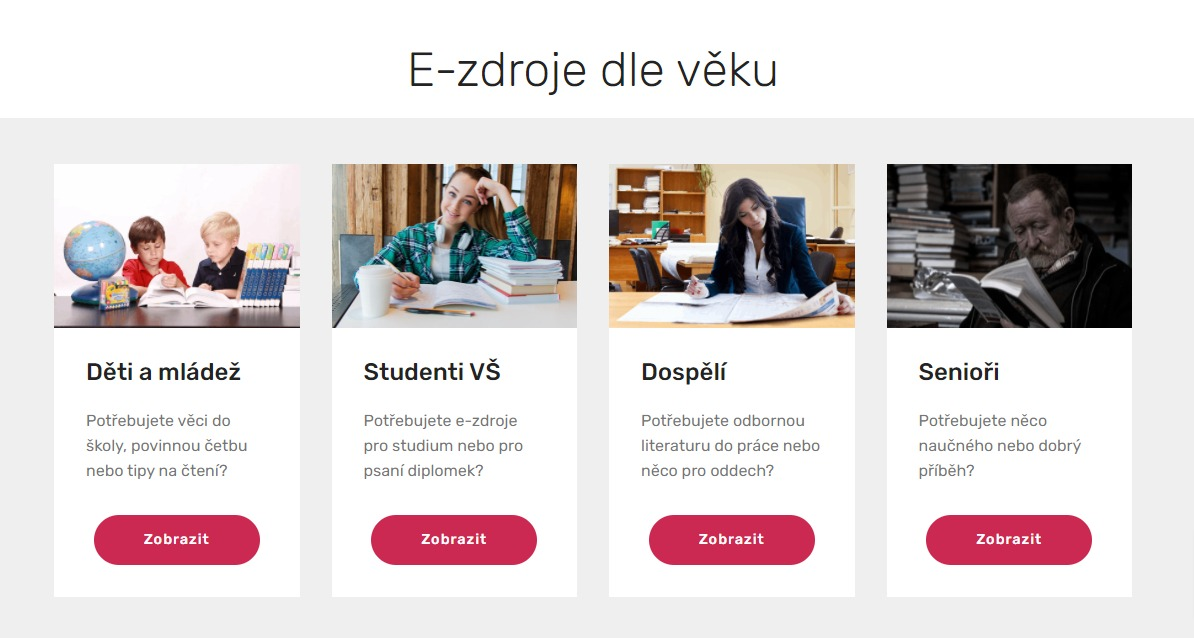 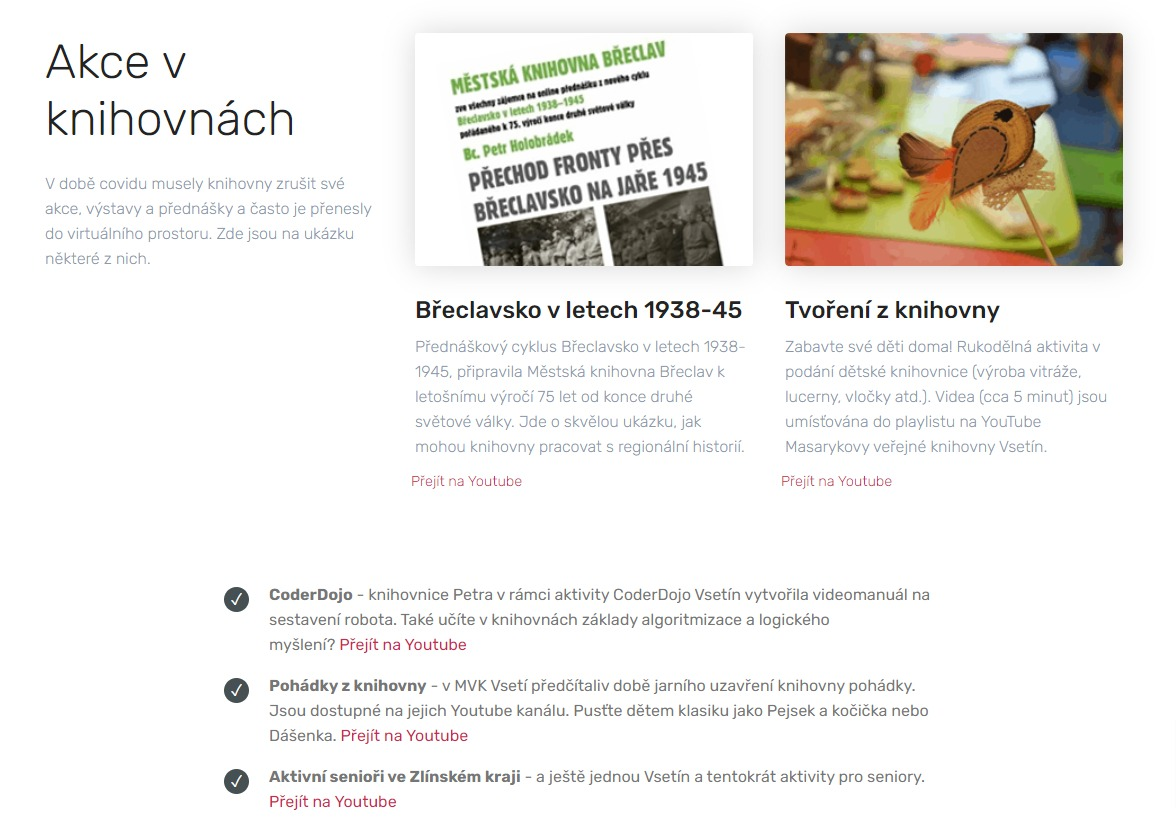 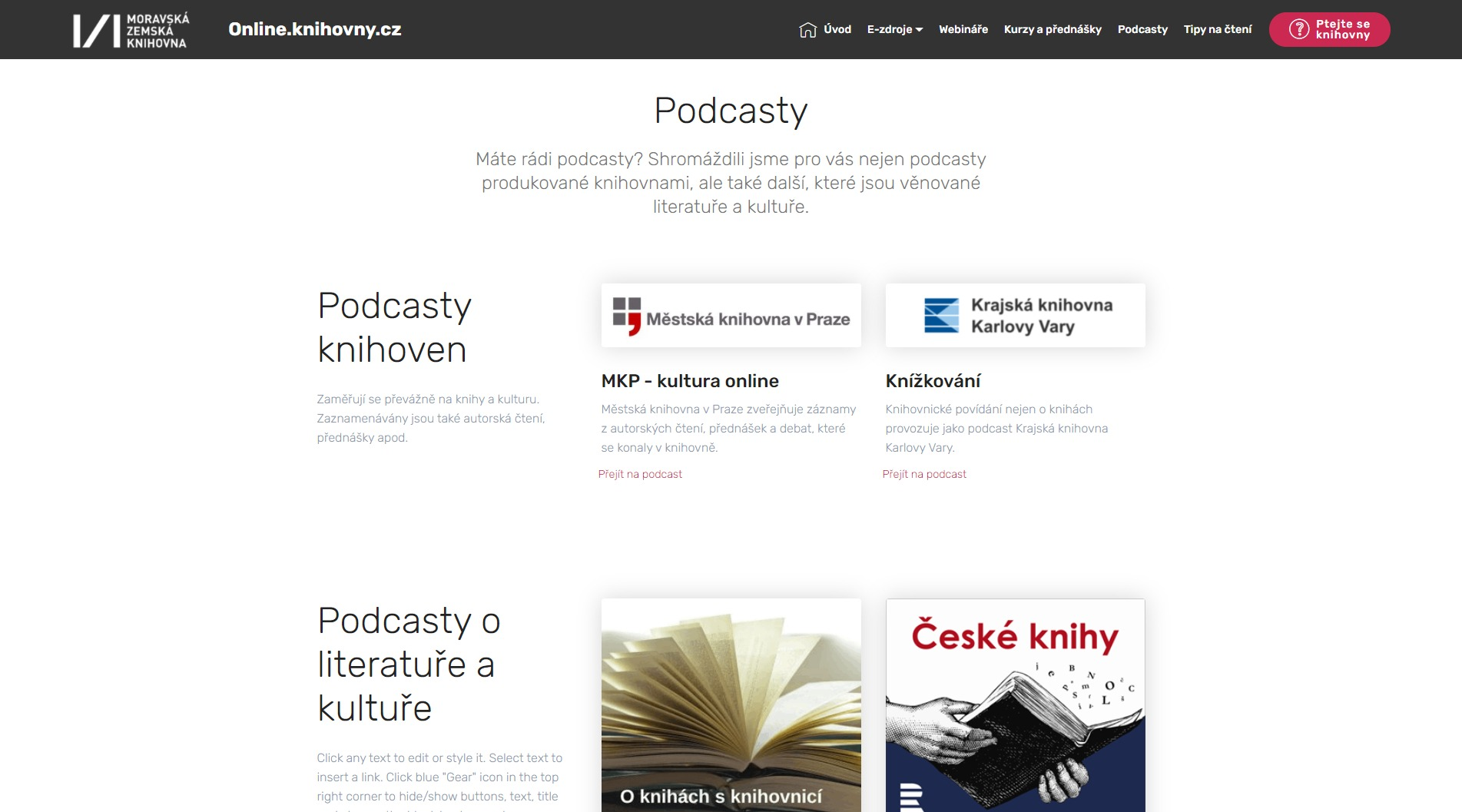 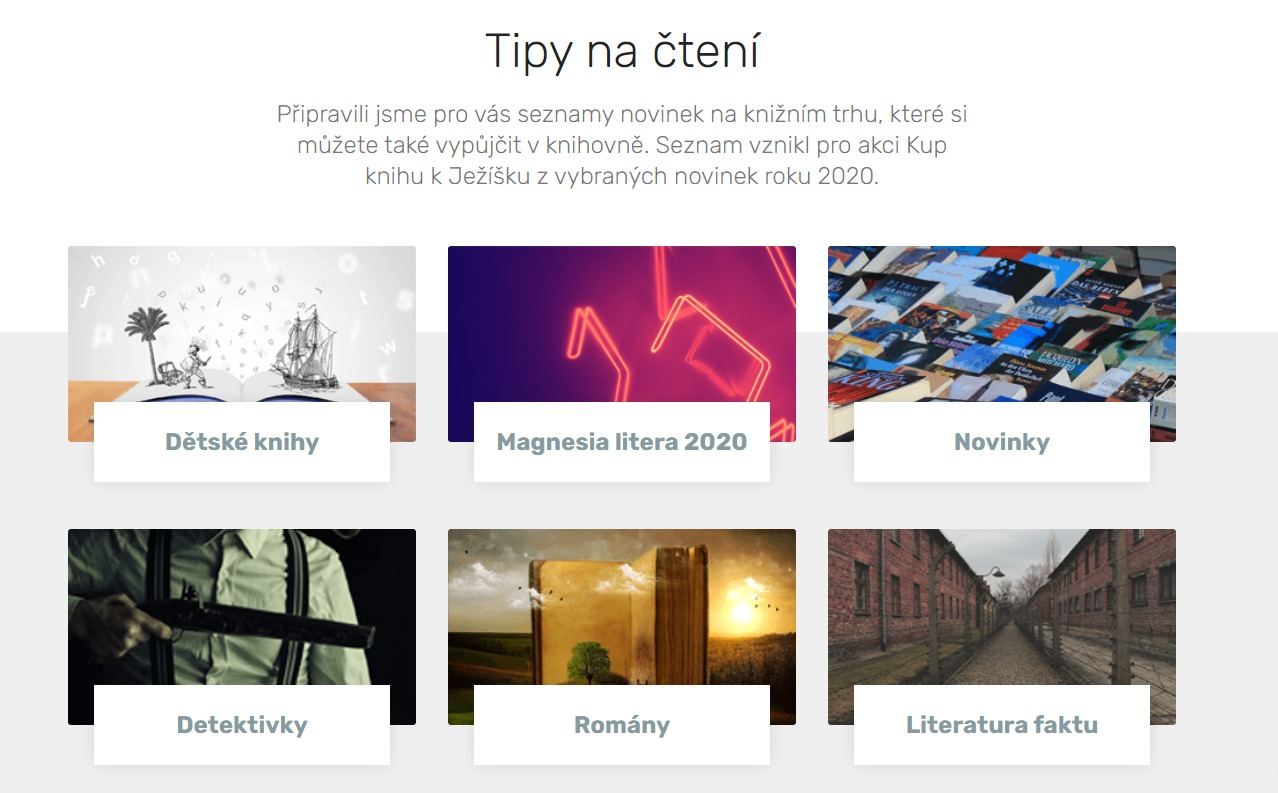 Pomoc Ukrajině
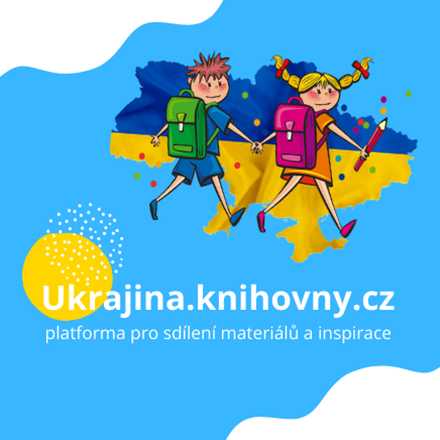 rozcestník (nejen) pro knihovníky: https://ukrajina.knihovny.cz
práce s ukrajinskými dětmi
sdílení materiálů
inspirace z knihoven
výměna zkušeností
rozvoj platformy
spolupráce knihoven
MZK, MKP, KISK a další knihovny a jednotlivci
6
Citace
Největší databáze citací v ČR
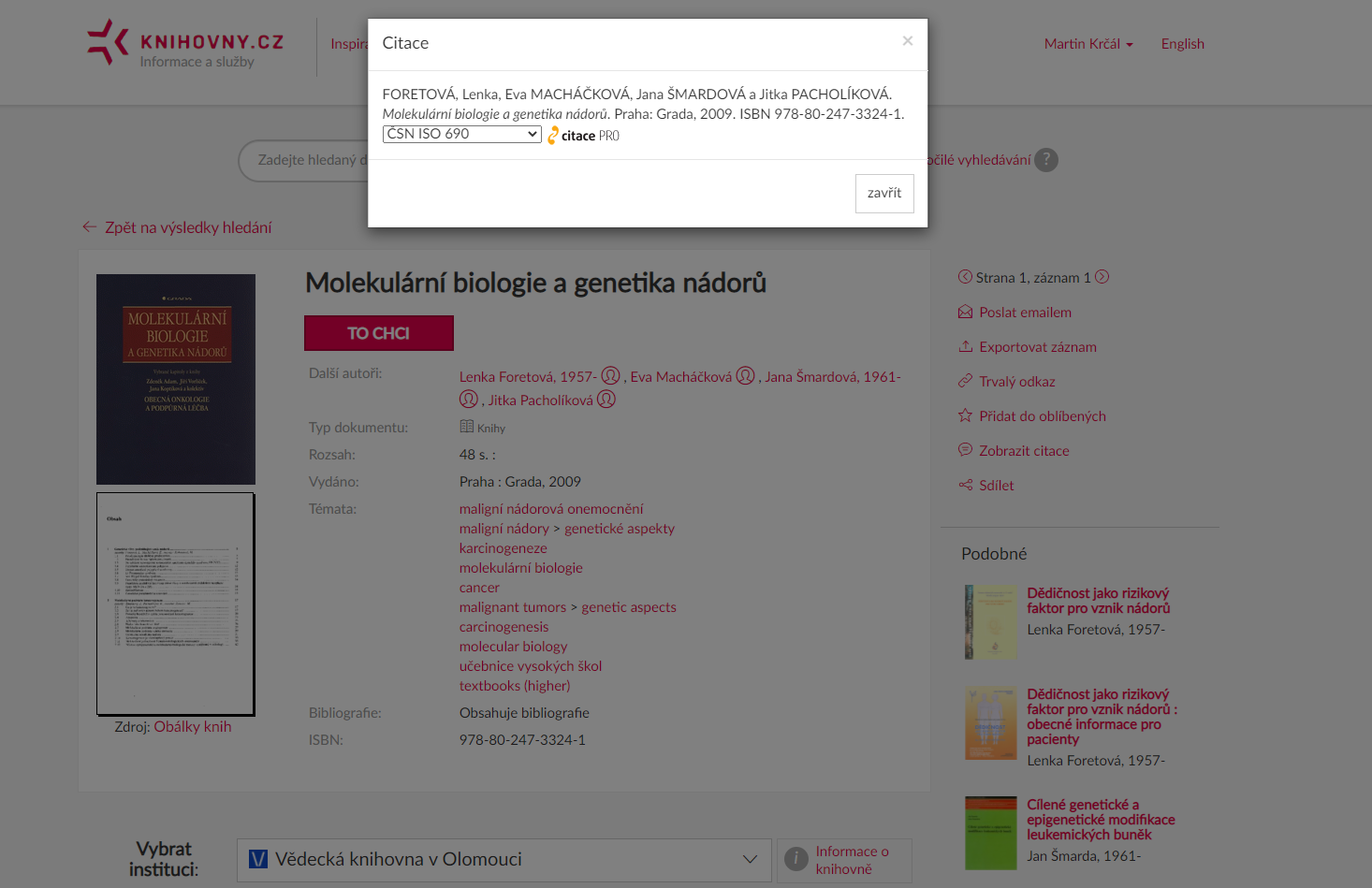 7
Autoritní záznamy
Autoritní záznamy
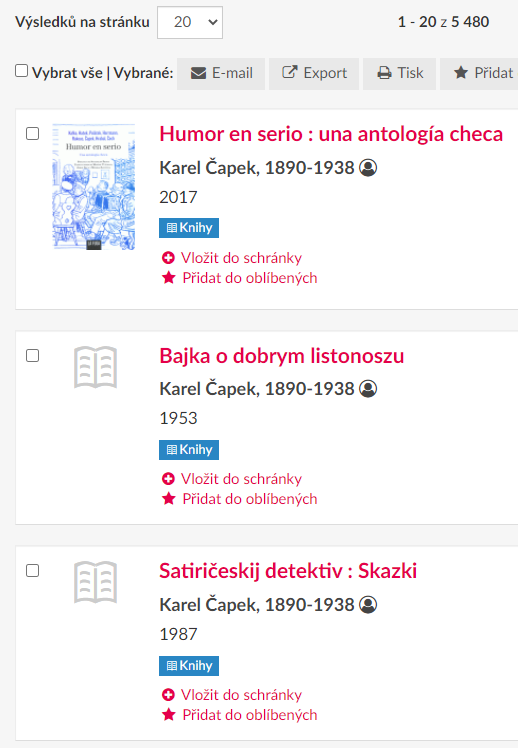 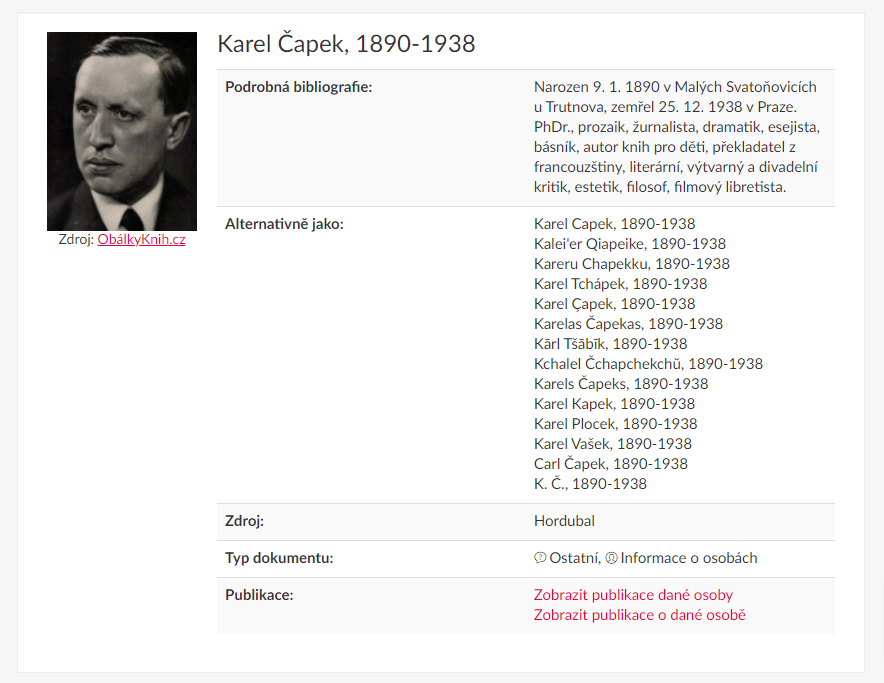 Publikace o dané osobě
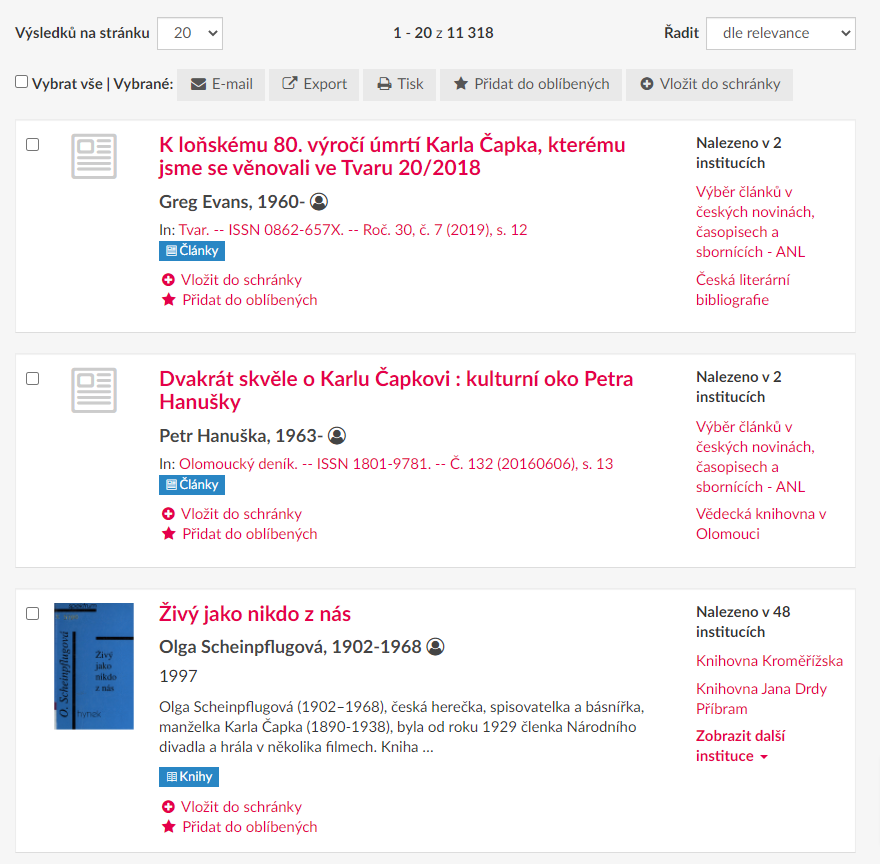 Více info o portálu
poznejte.knihovny.cz
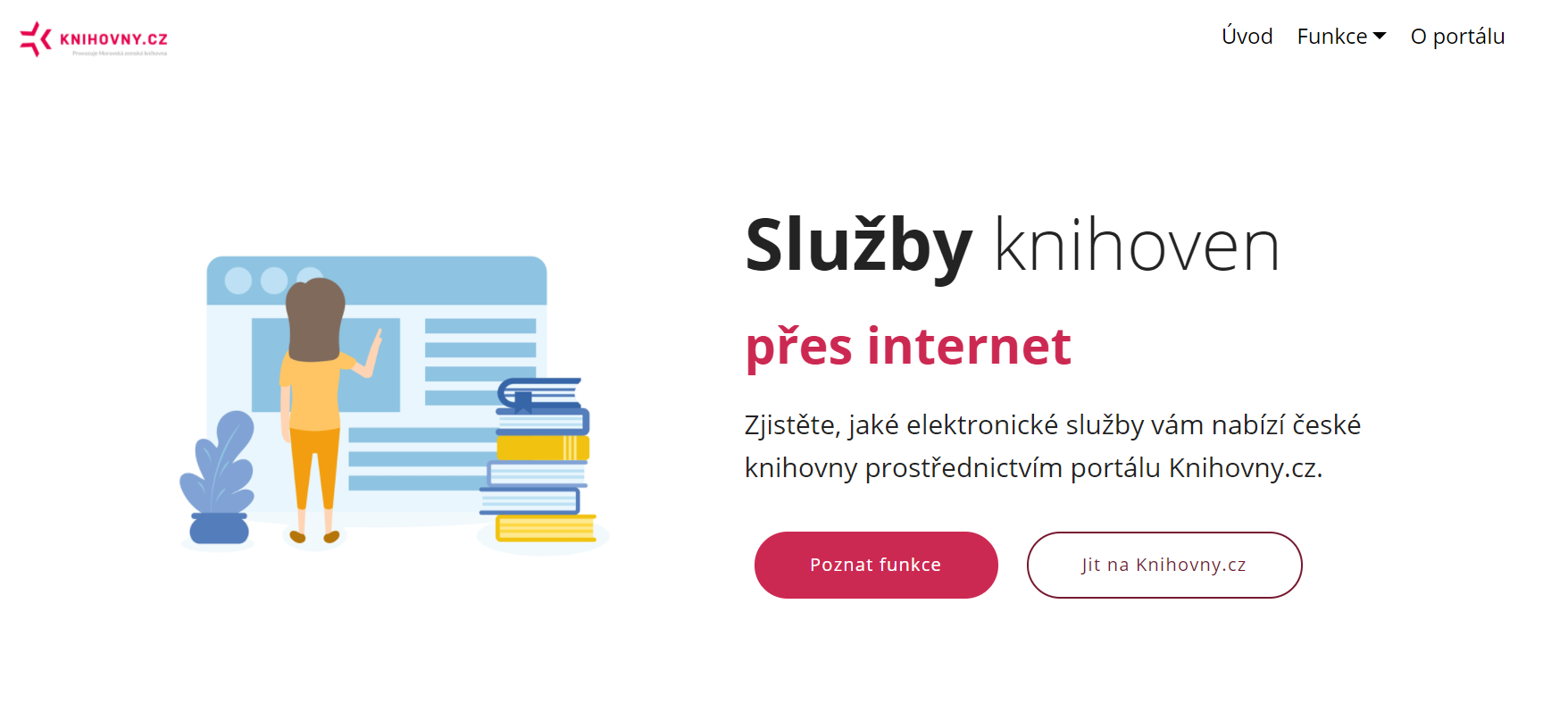 Youtube videa
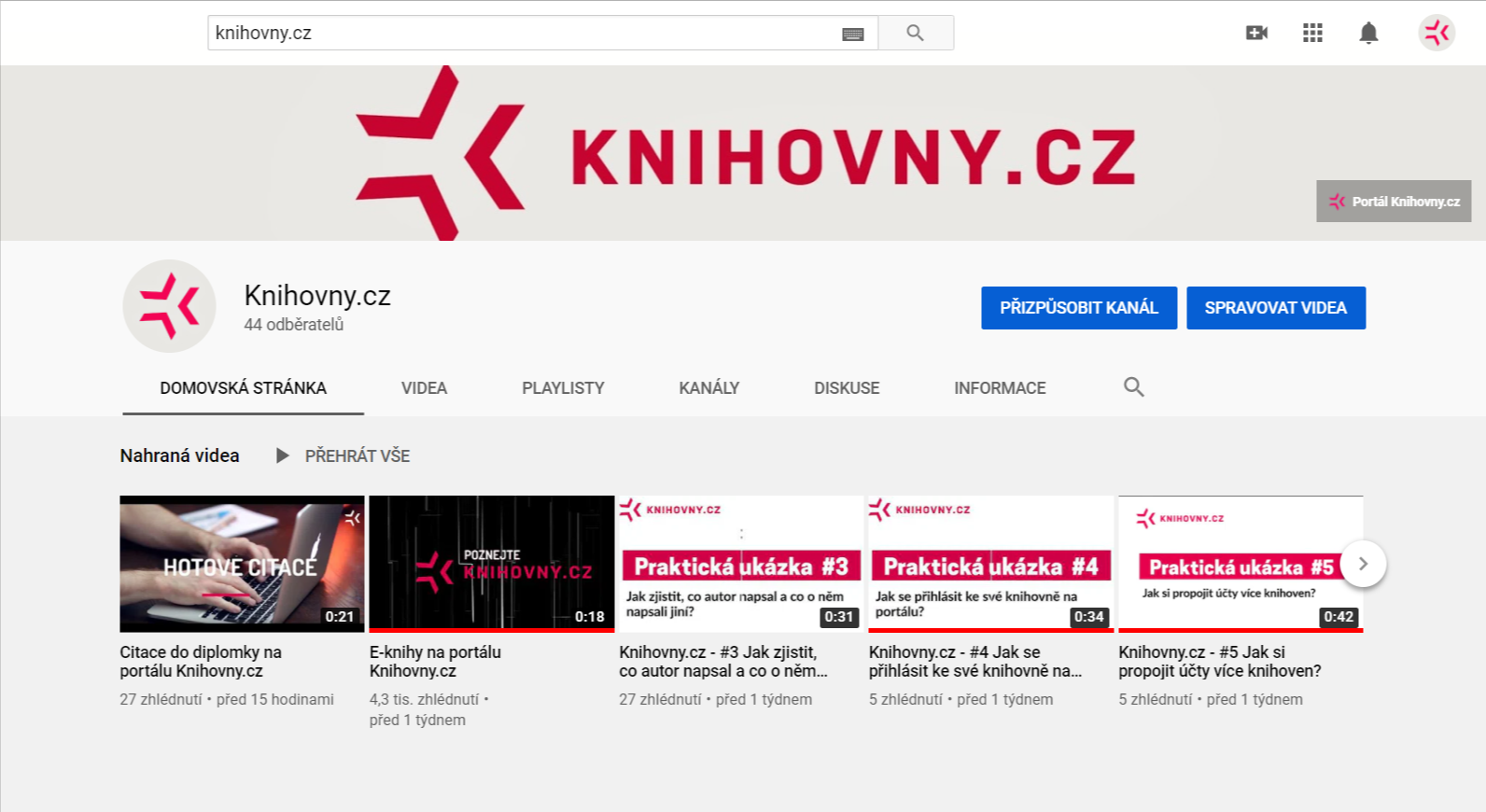 Cíle do budoucna
Koncepce rozvoje portálu
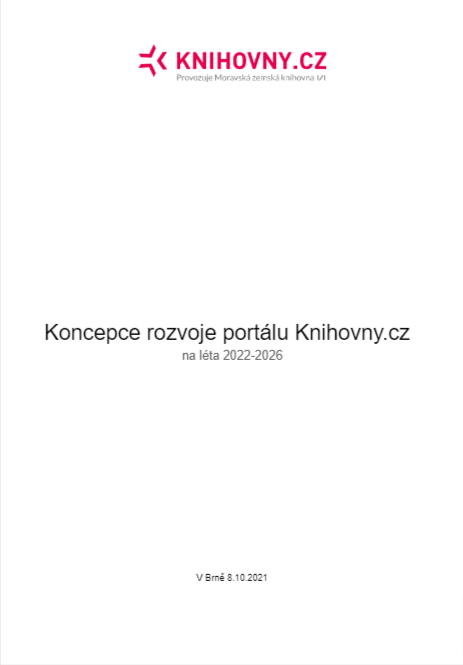 https://bit.ly/koncepce2022-2026
Propagace
Zvýšit povědomí o portálu
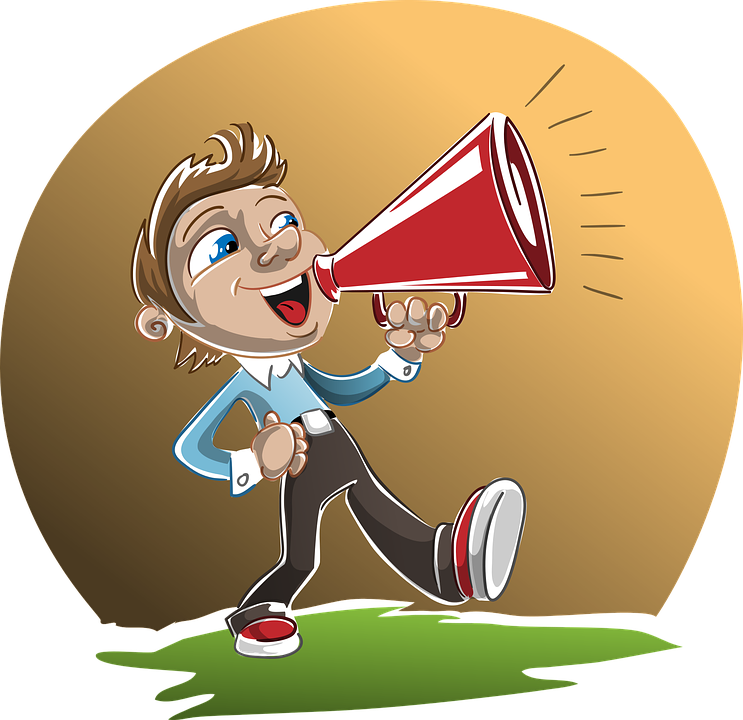 Výzkumy informačních potřeb
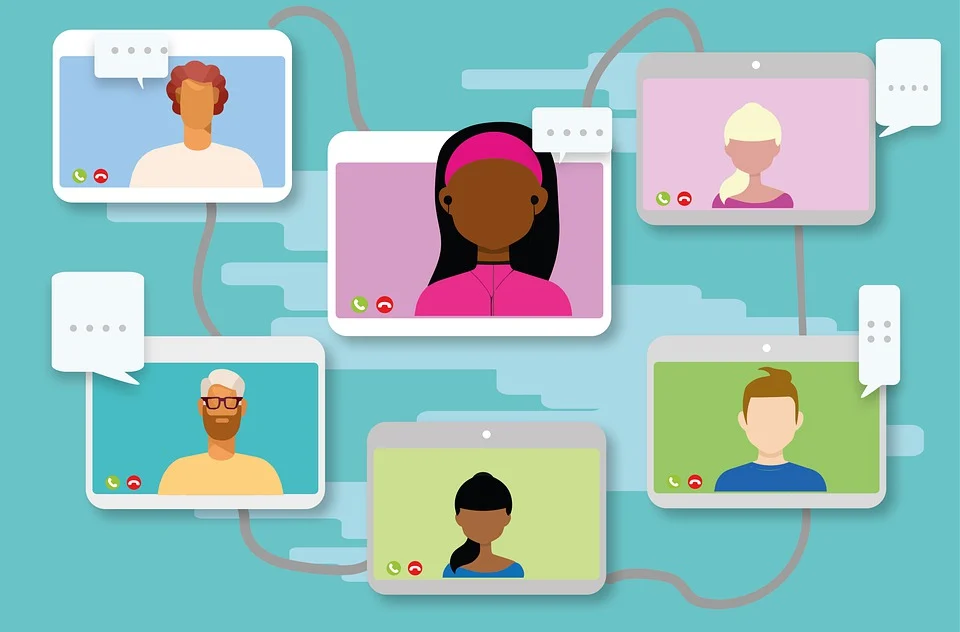 Produkt 
Co jim nabízíme?
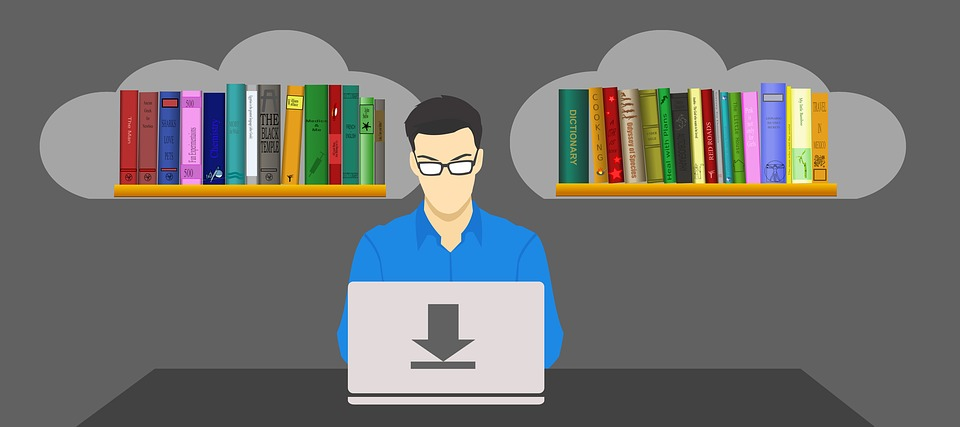 Podpora
Jednoduchá řešení (zejména malým) knihovnám
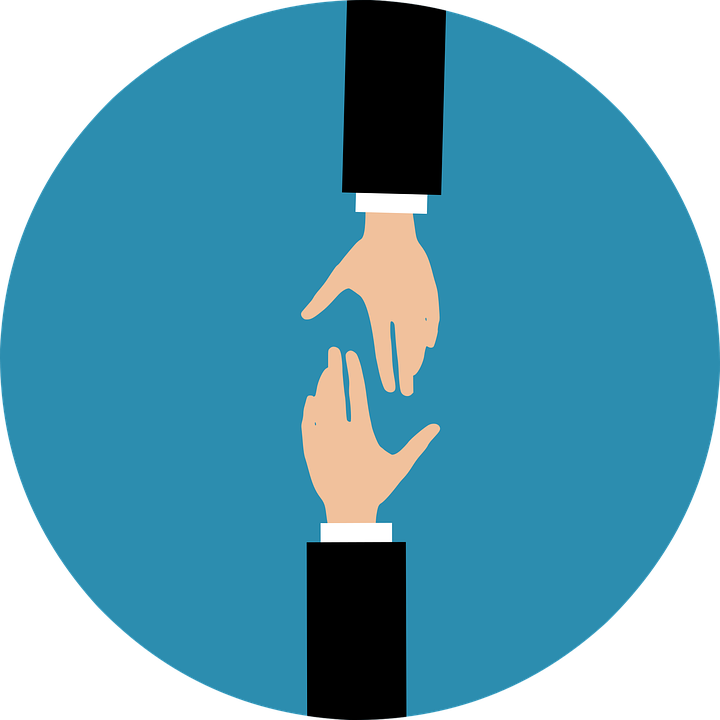 Spolupráce
Vytvořit fungující národní síť knihoven
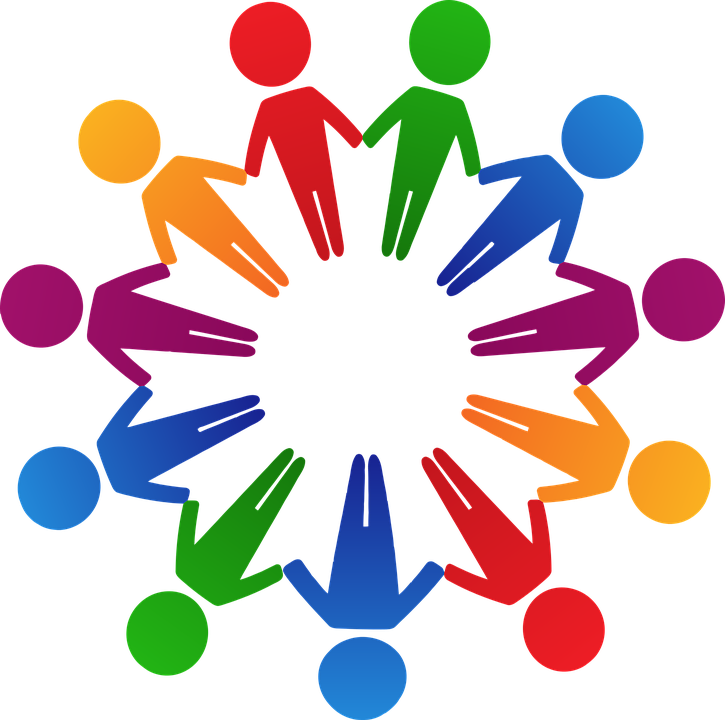 Pokud má portál fungovat, budeme potřebovat knihovny!
Prostor na dotazy
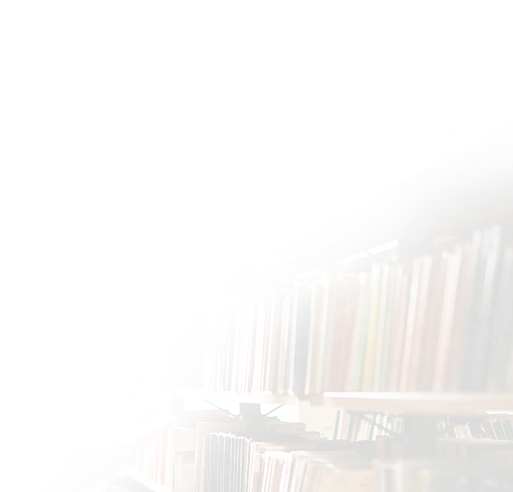 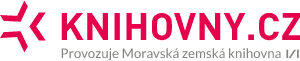 Martin Krčál
martin.krcal@mzk.cz